集まれ！テニス好き！
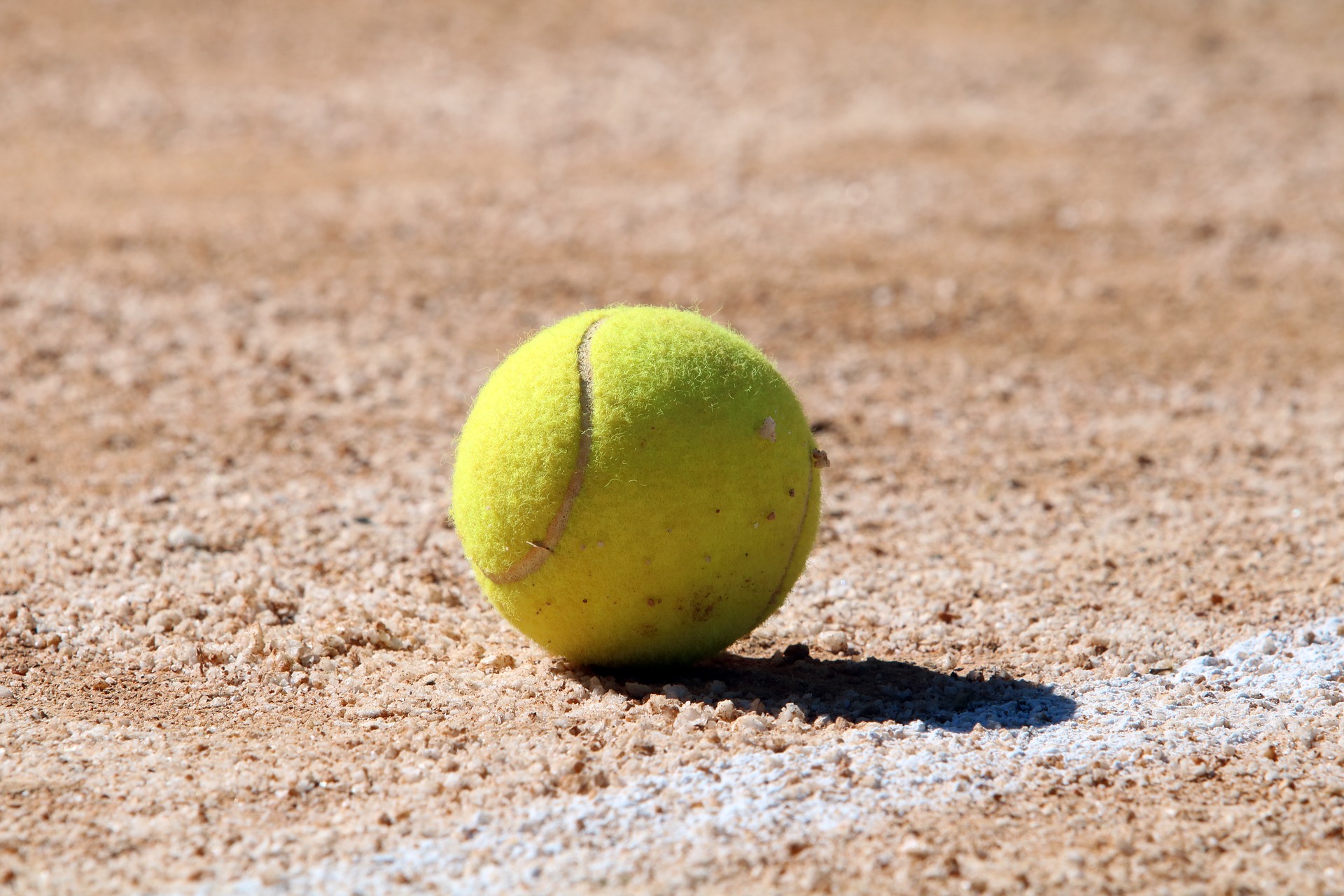 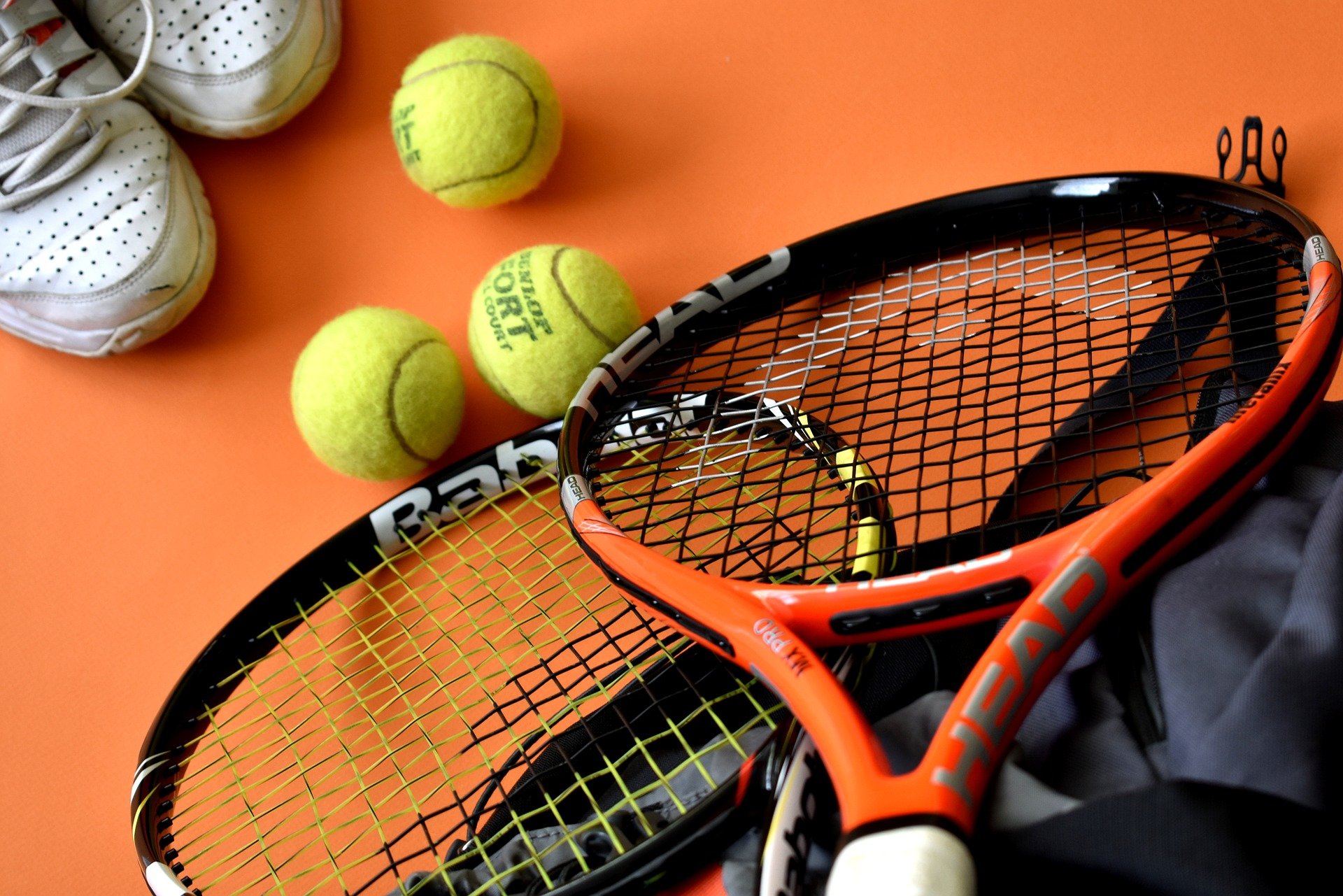 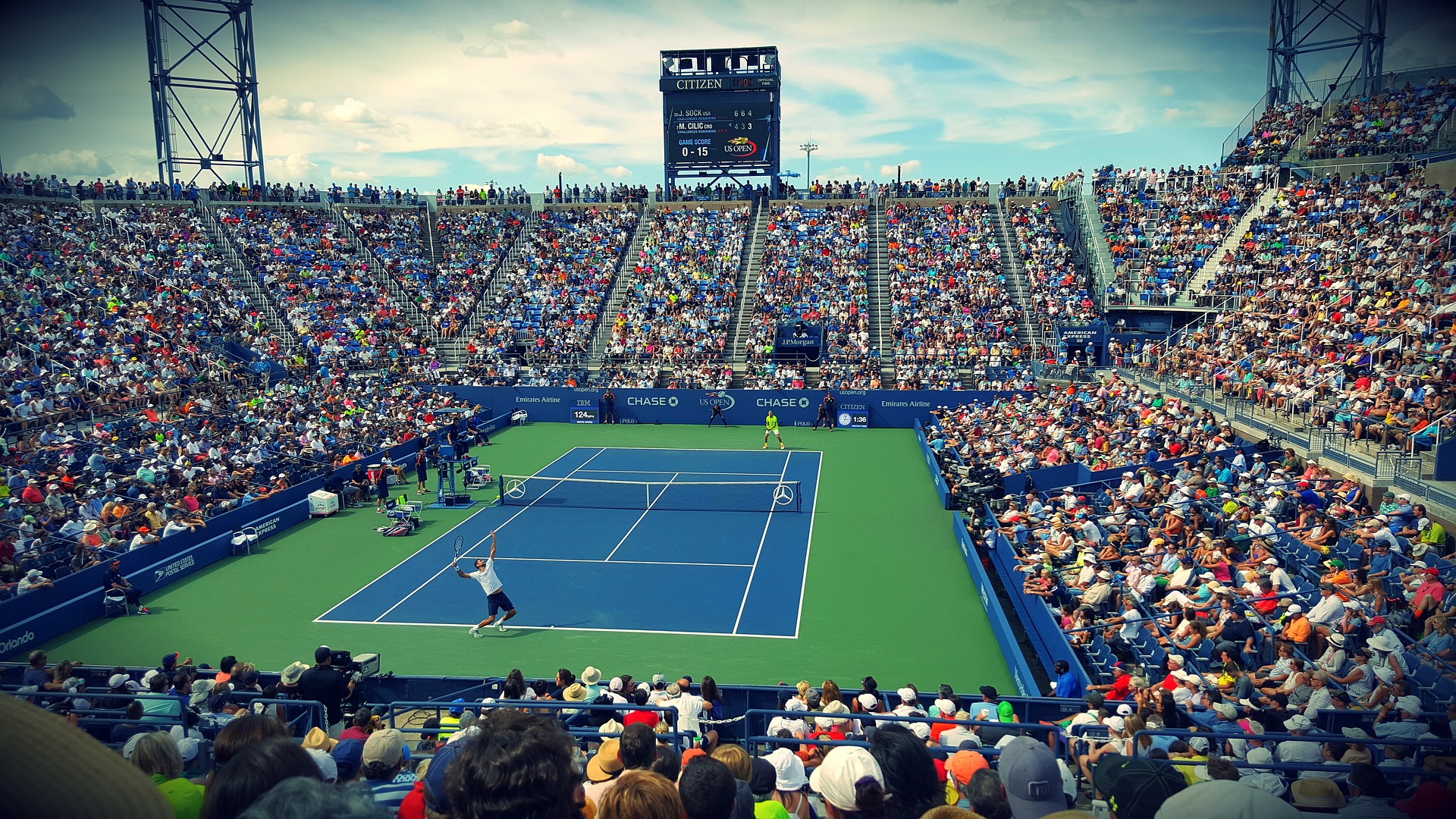 写真挿入
写真挿入
写真挿入
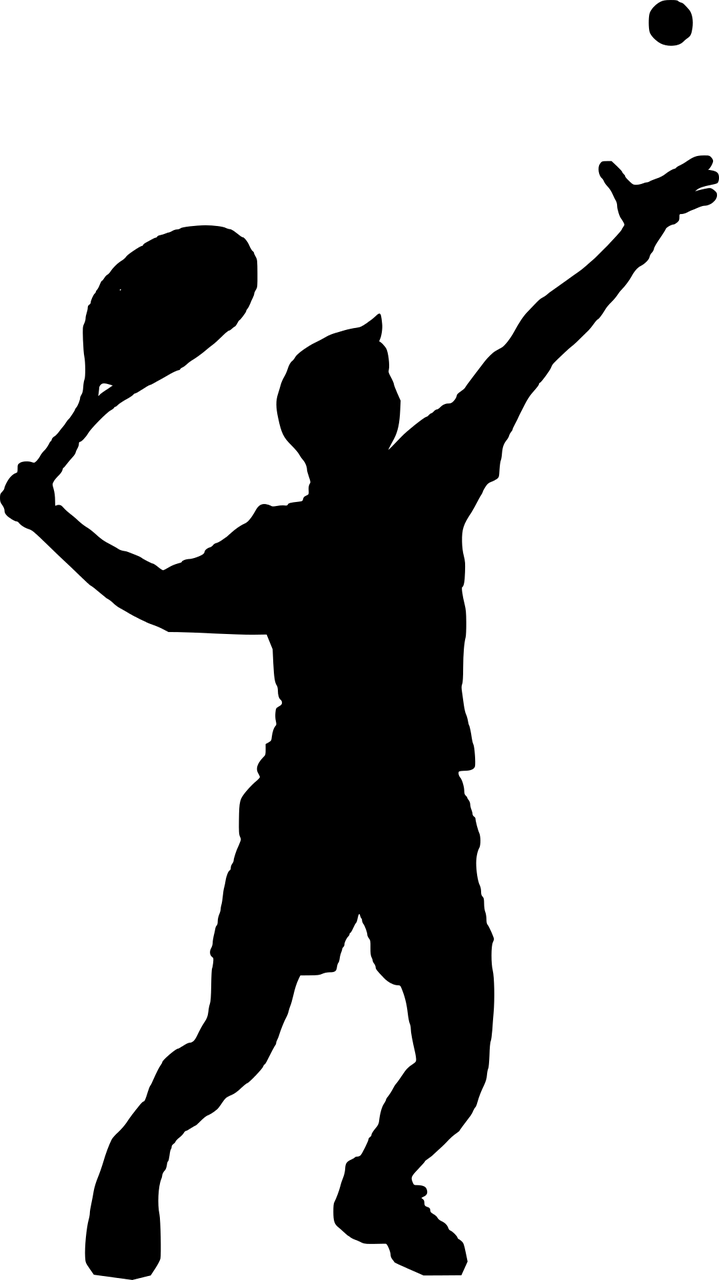 楽しくをモットーに
活動しています
新入生募集中！！
テニスサークル
今月の活動スケジュール
○月○日（○）16:00~18:00
○月○日（○）16:00~18:00
○月○日（○）16:00~18:00
○月○日（○）16:00~18:00
○月○日（○）16:00~18:00
○月○日（○）16:00~18:00
連絡先
☎︎：000-0000-0000
✉️ ：0000@000.co.jp